ФотоотчетКультура формирования ЗОЖ у дошкольников
Набиева 
Роза Мусовна
Цель: развитие личности ребёнка, оздоровление и укрепление физического и эмоционального здоровья, интеллектуальное и творческое развитие детей.
Задачи:
- пропаганда здорового образа жизни;
- формииование интереса к различным видам деятельности;
- выявление и развитие творческого потенциала детей, включение его в различные виды деятельности;
- организация разнообразной досуговой и социально значимой деятельности;
- укрепление здоровья, содействие полноценному физическому развитию.
Ожидаемые результаты:
-общее оздоровление детей;
-приобретение новых знаний, умений, навыков.
Утренняя гимнастика
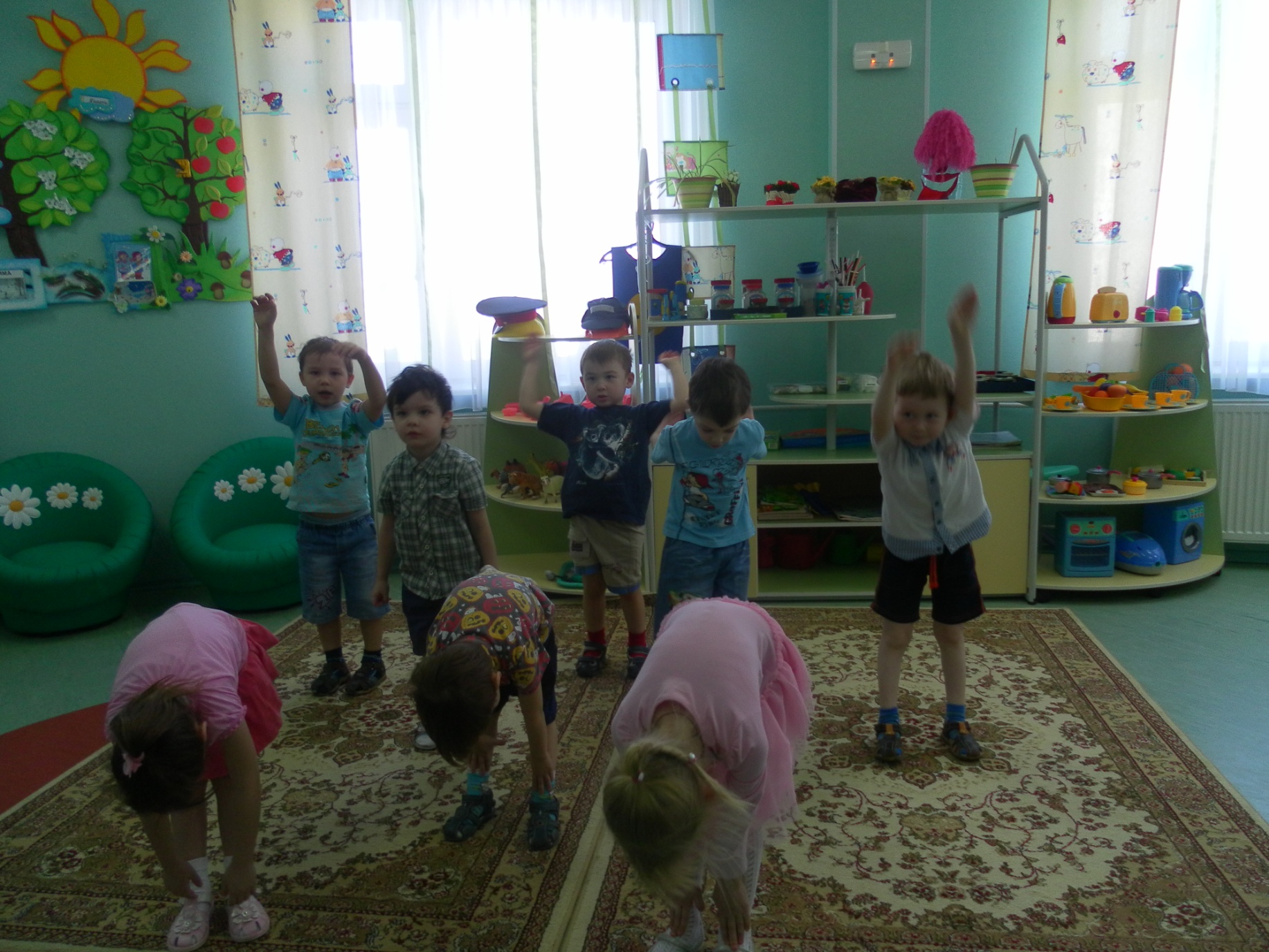 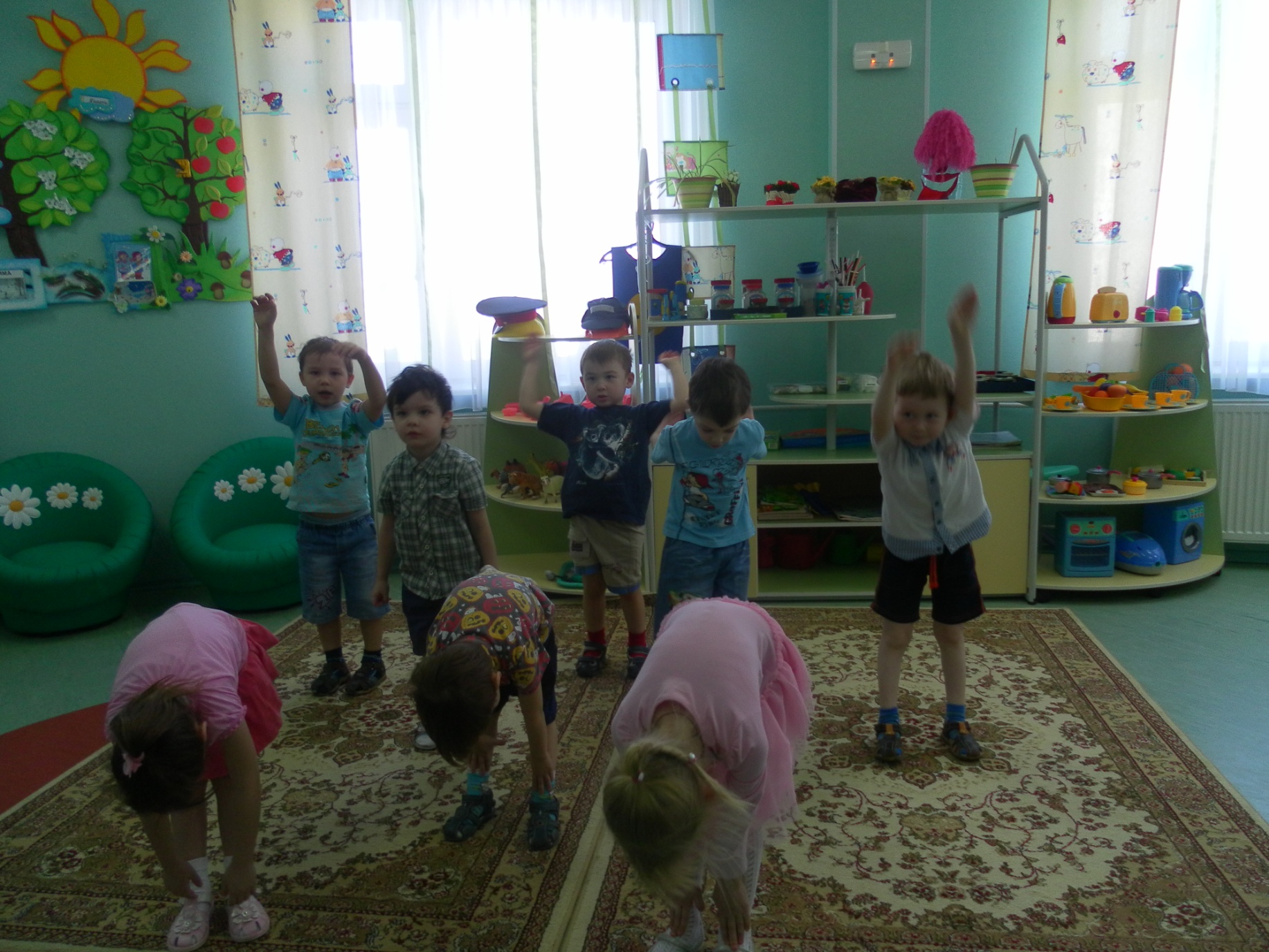 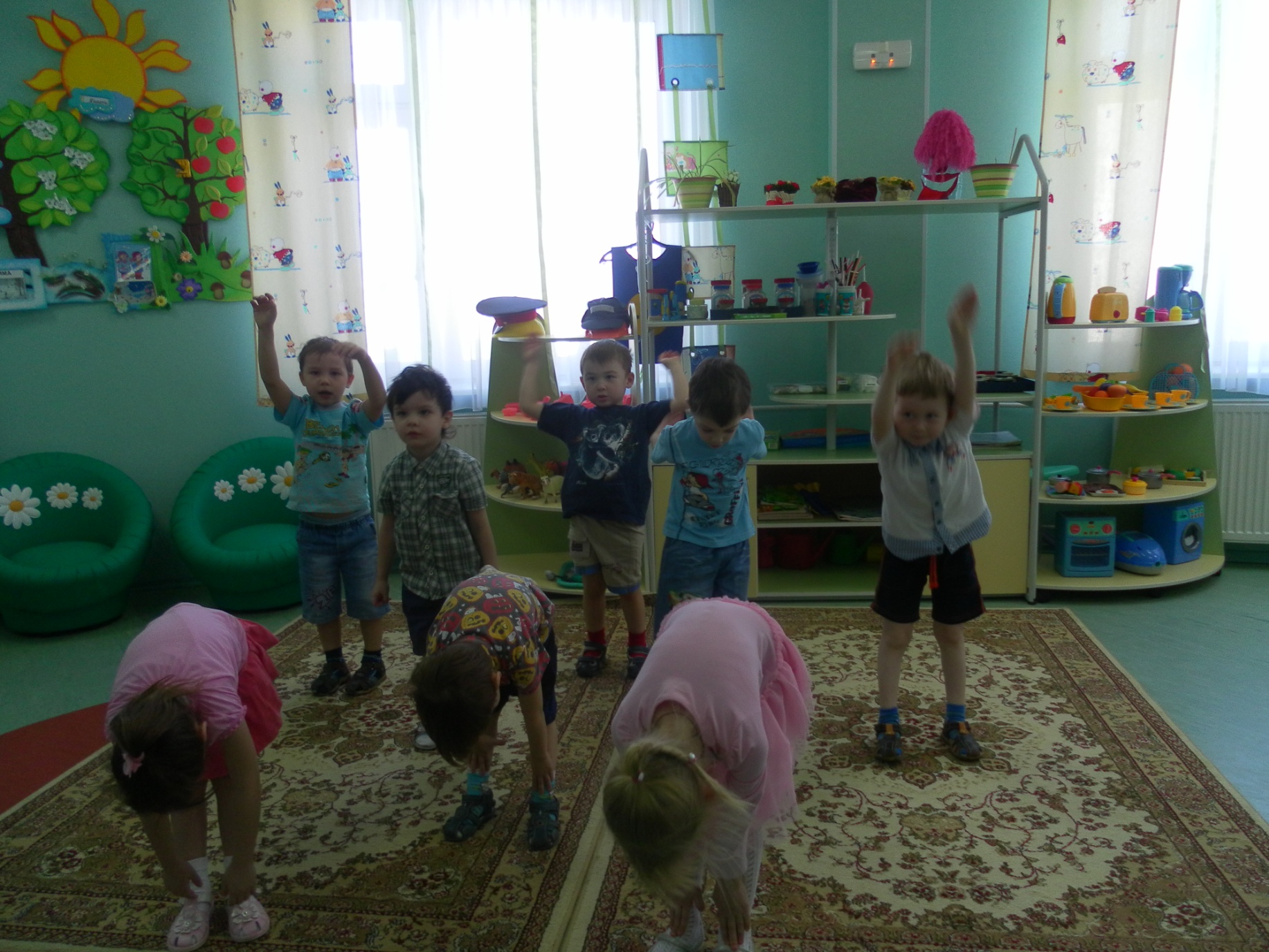 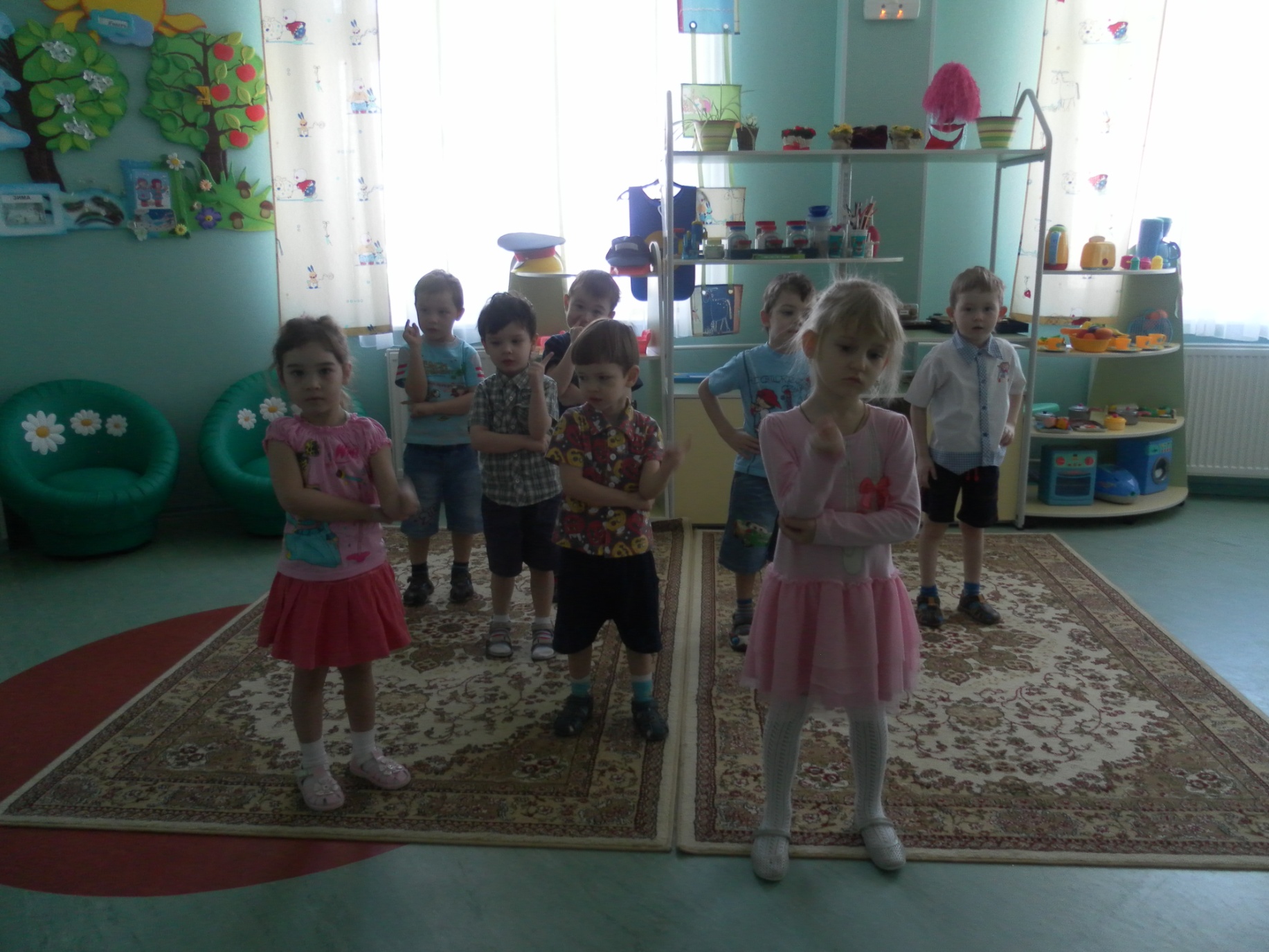 Пальчиковая гимнастика
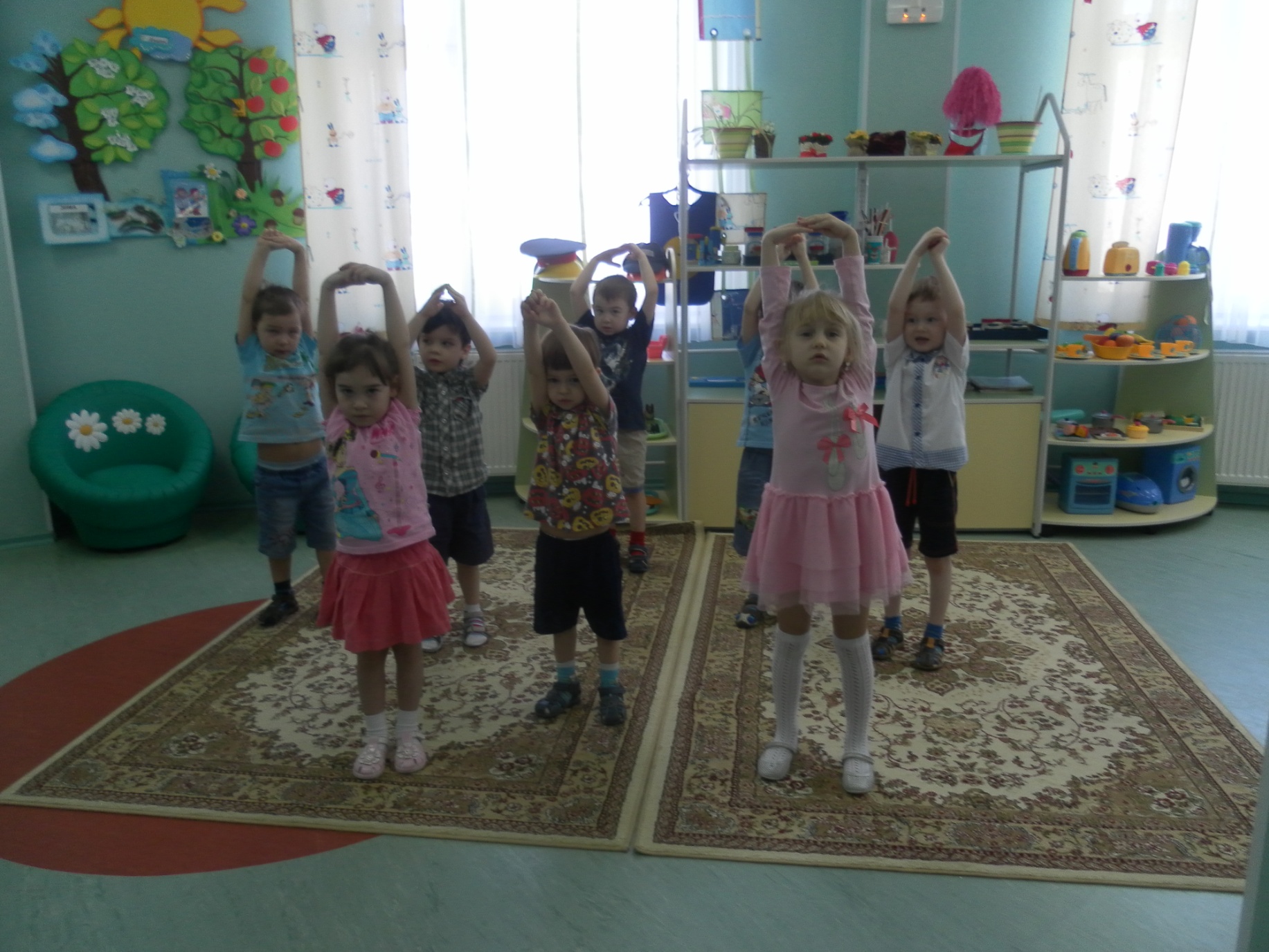 Физическая культура
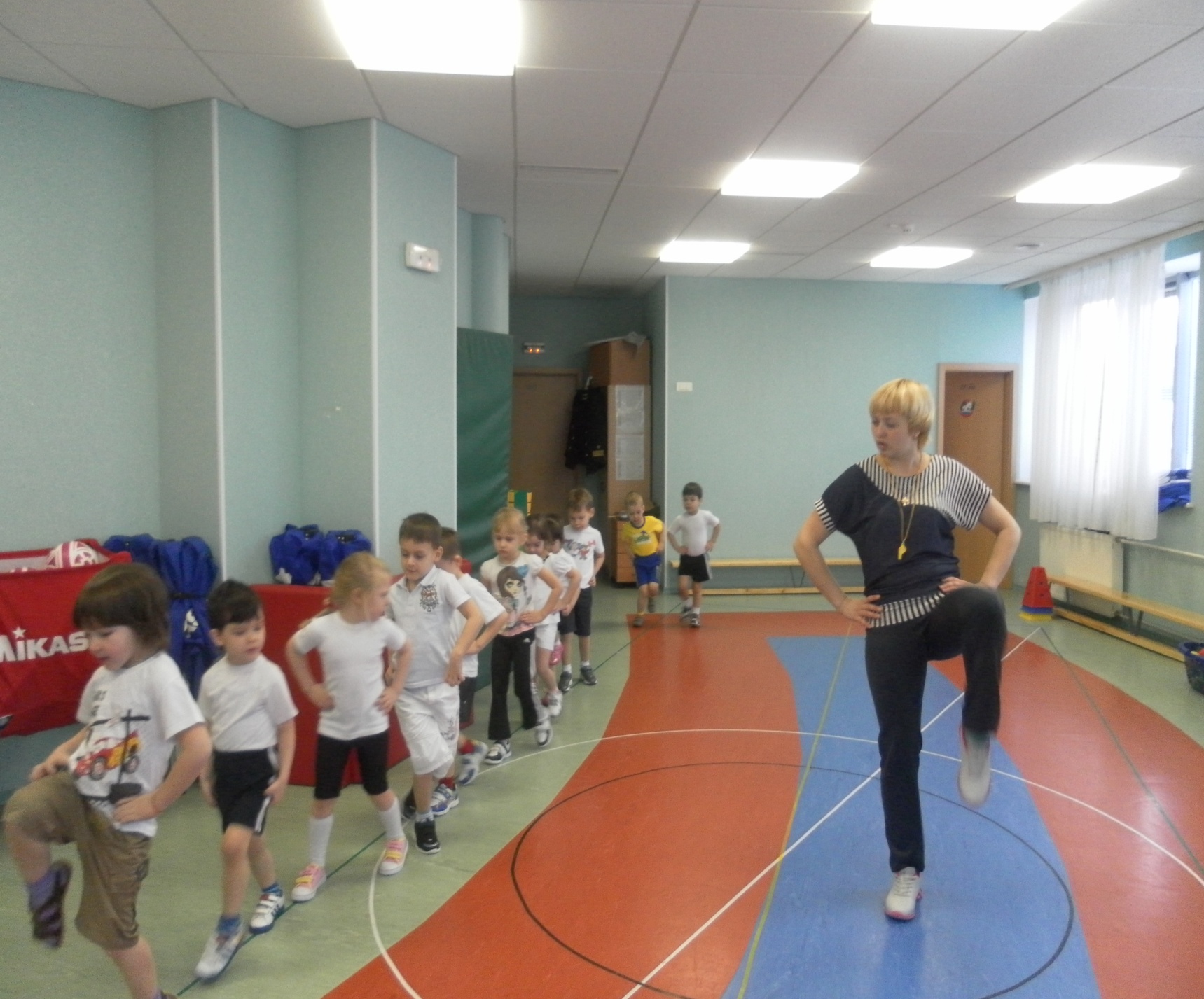 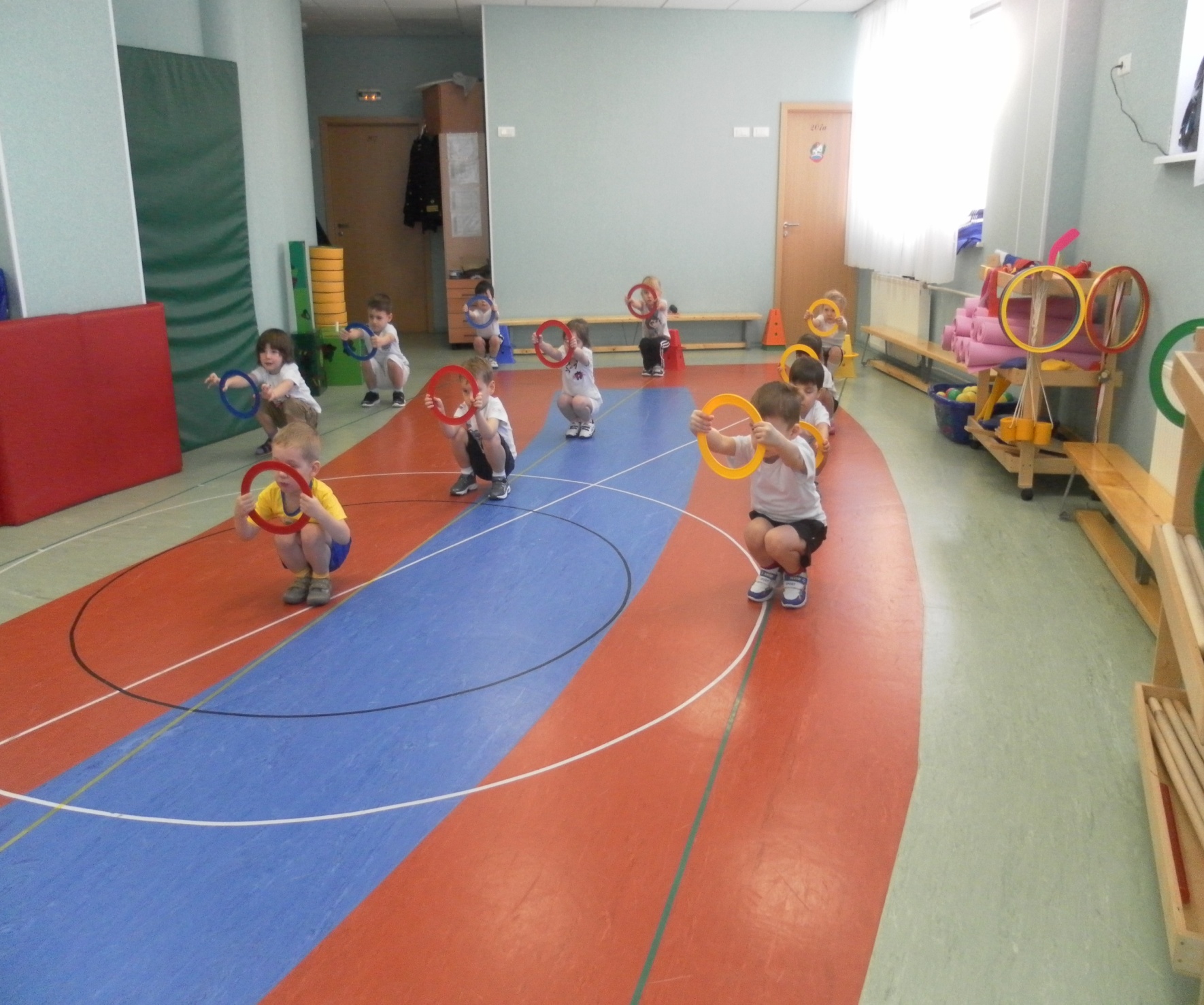 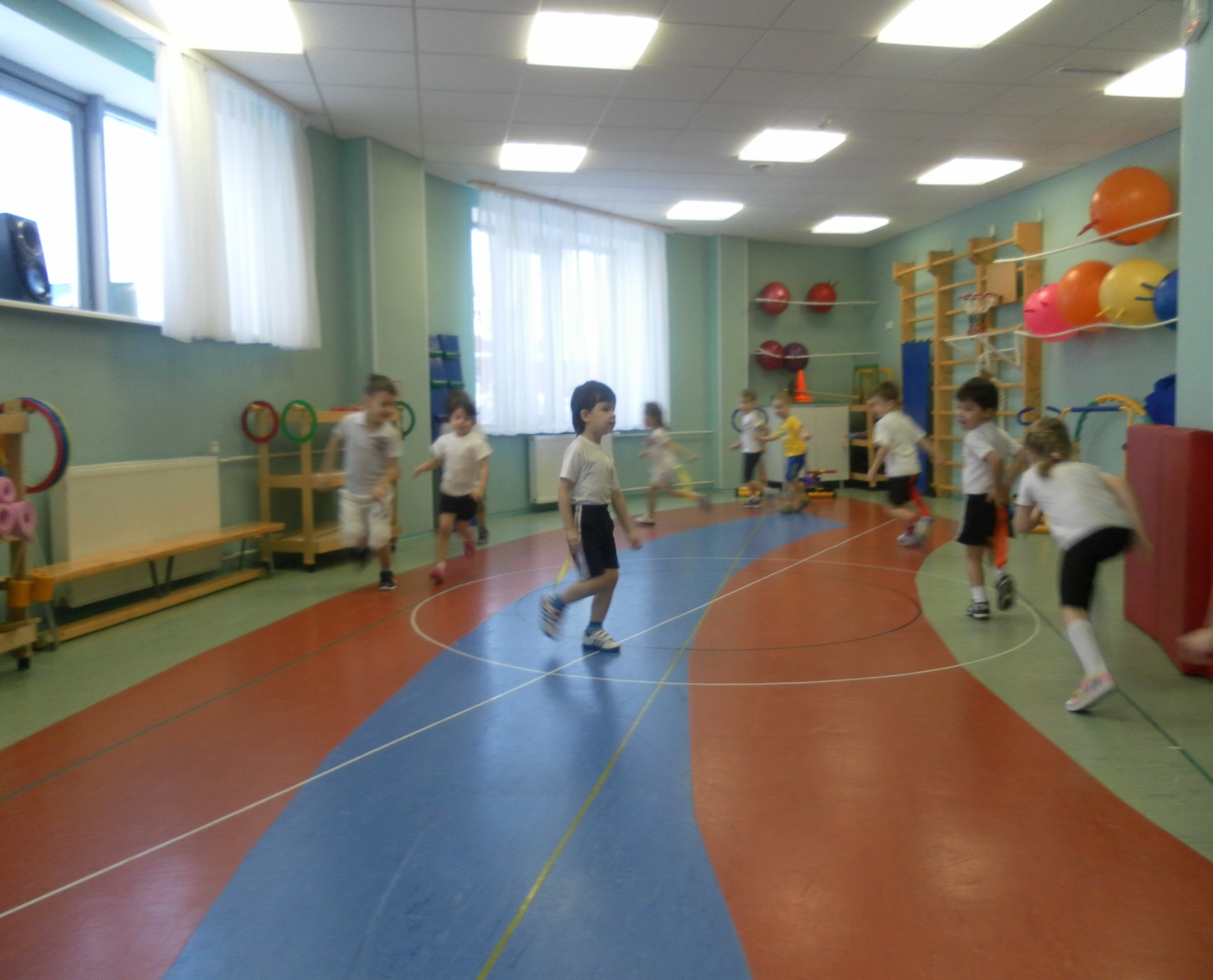 Прогулка
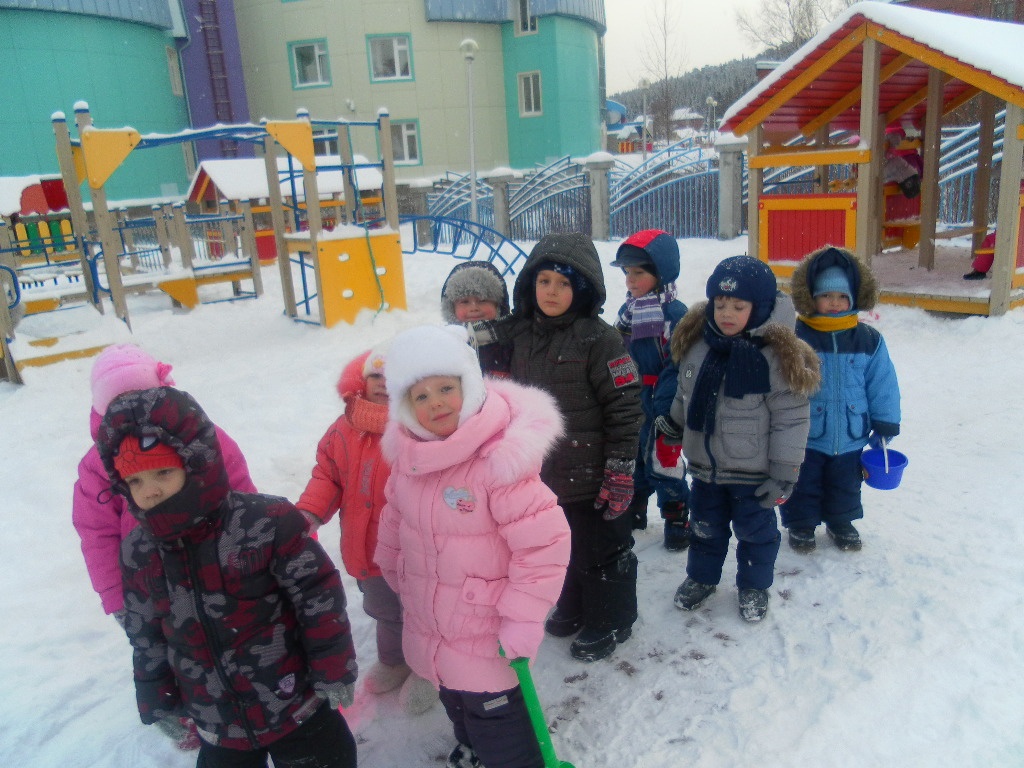 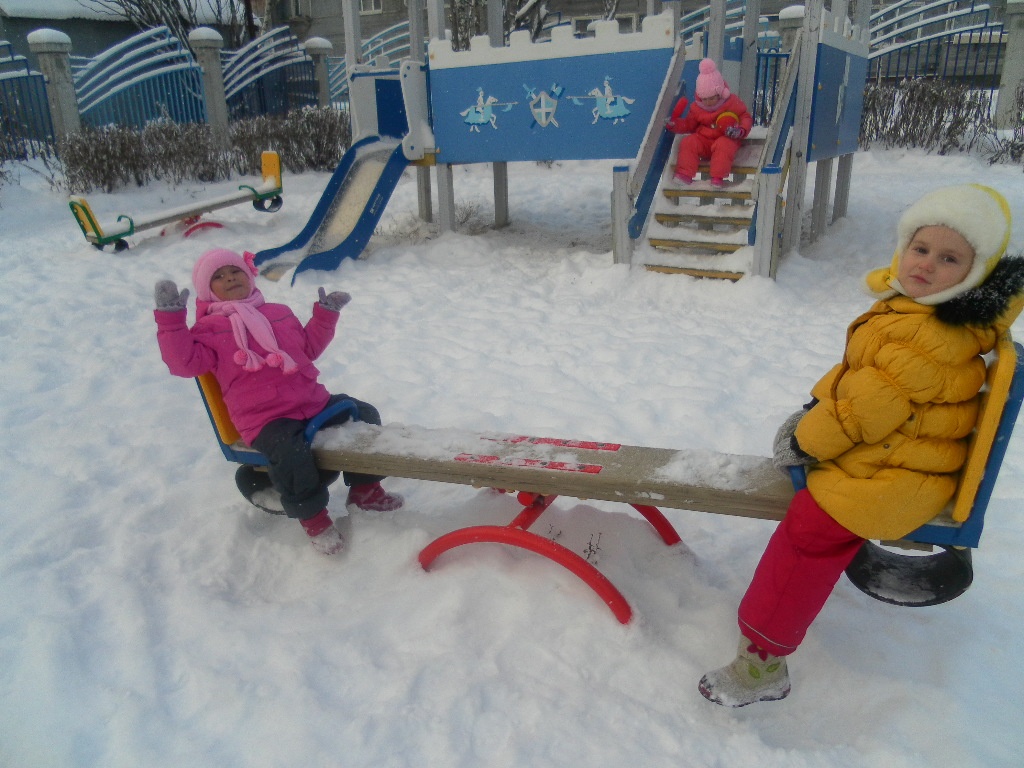 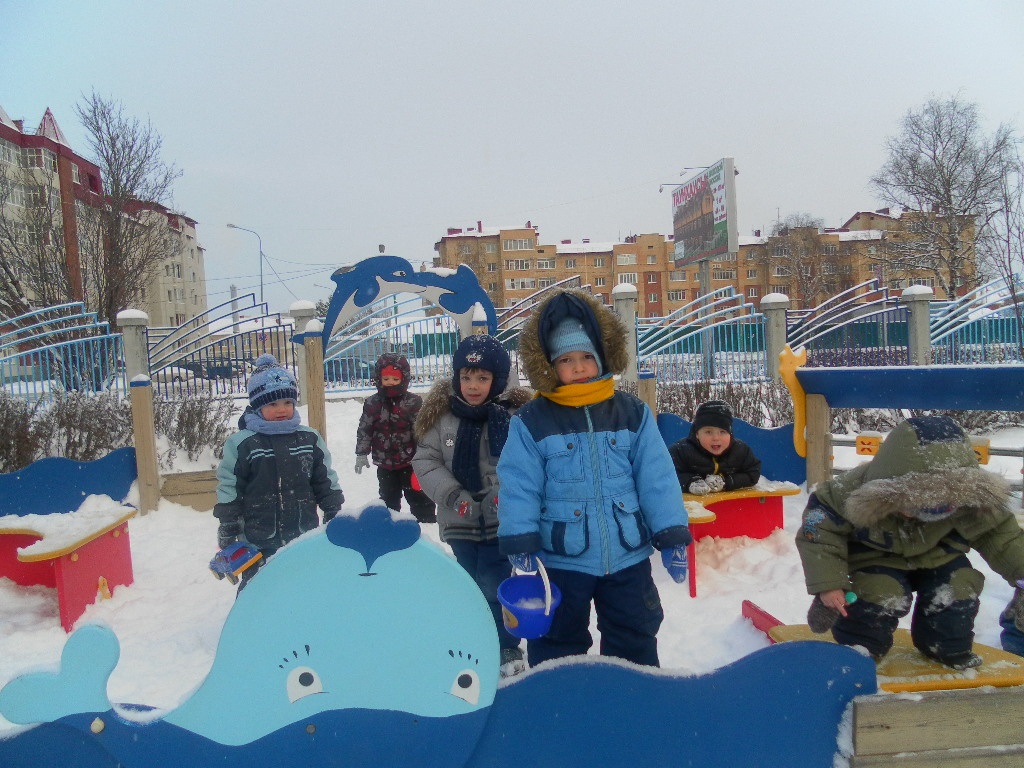 Музыкальное занятие
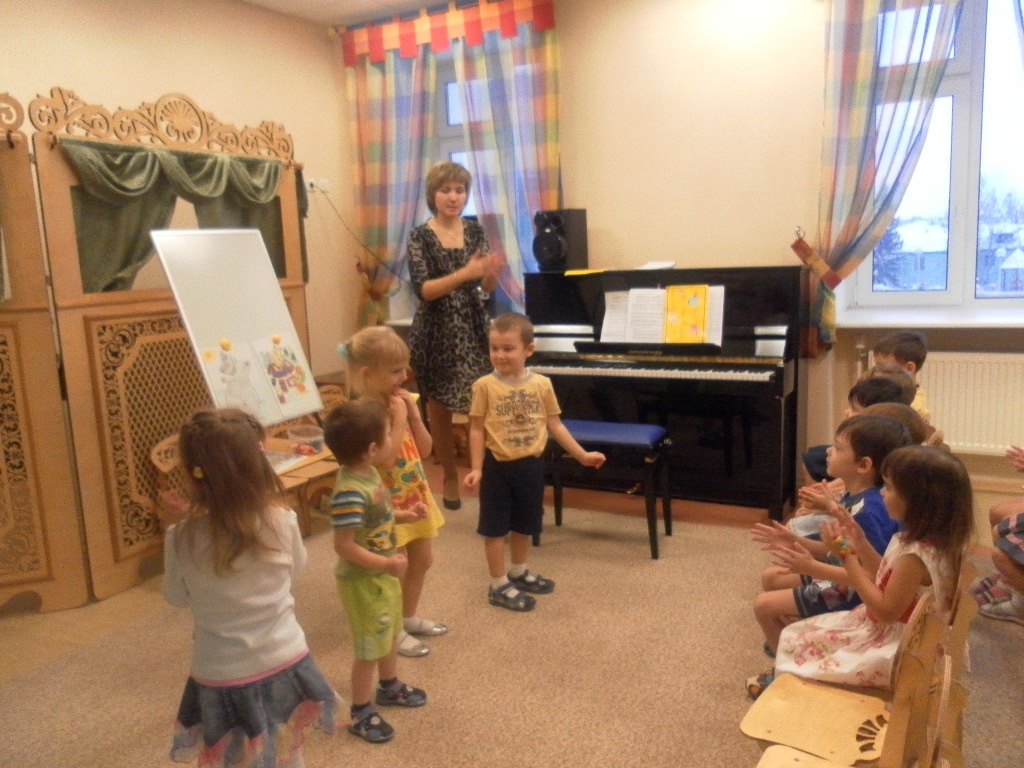 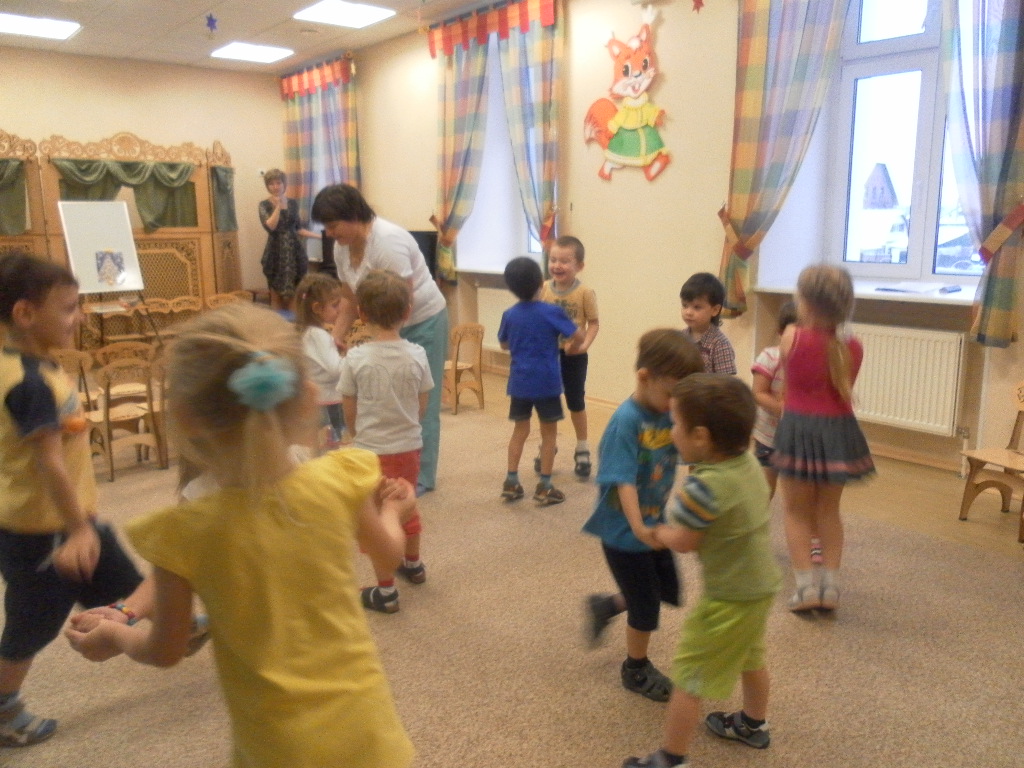 Закаливание- полоскание полости рта
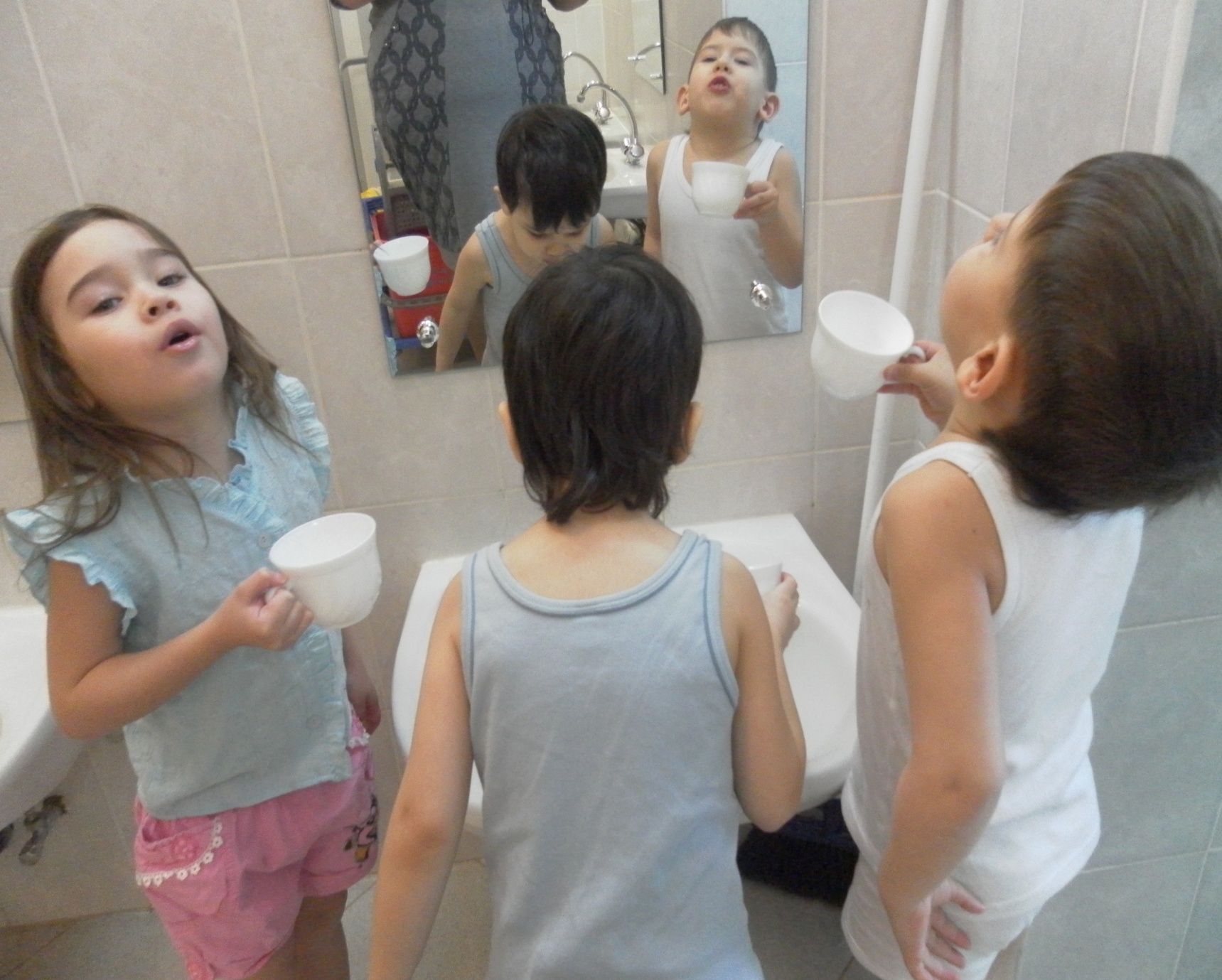 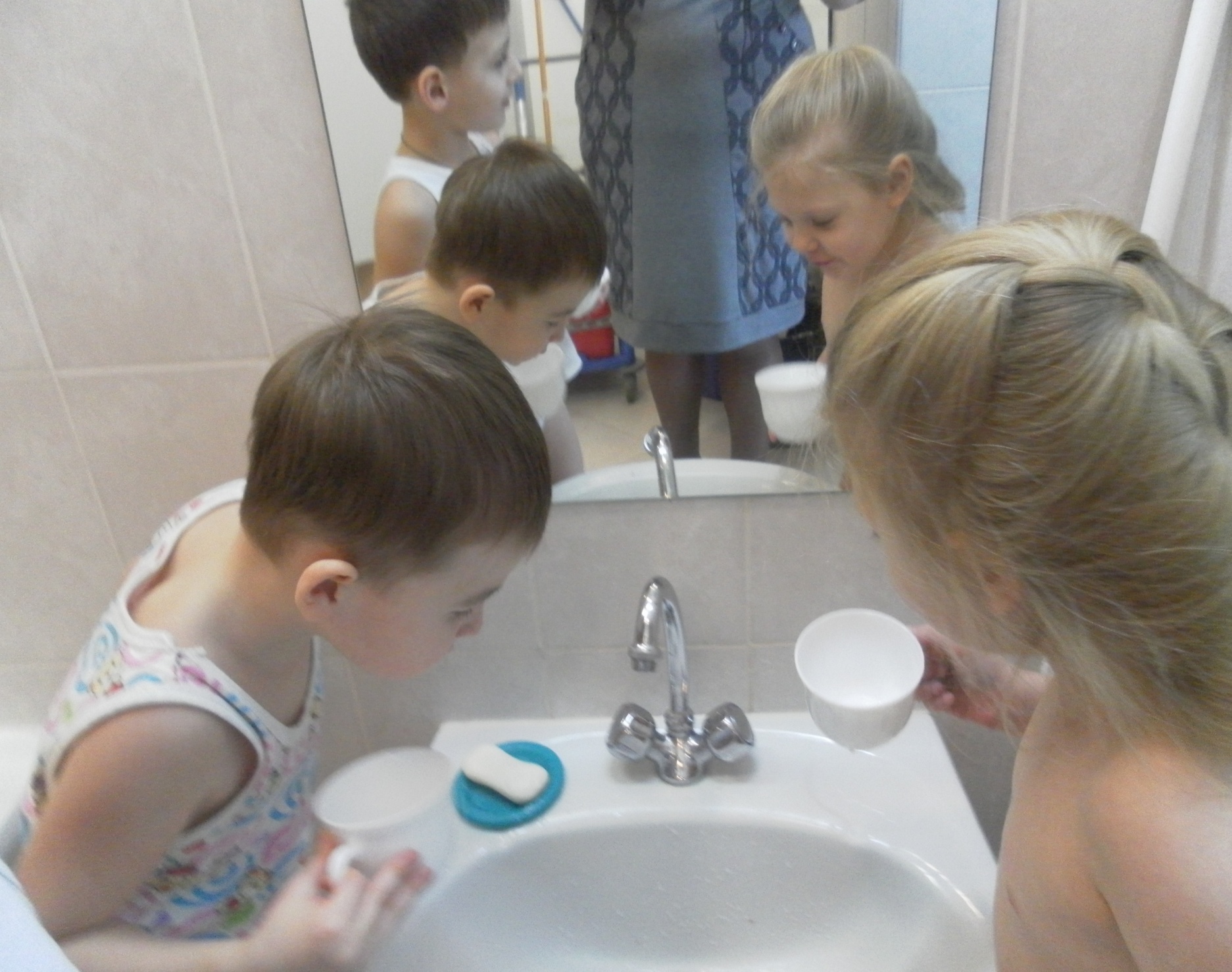 Трудовое поручение
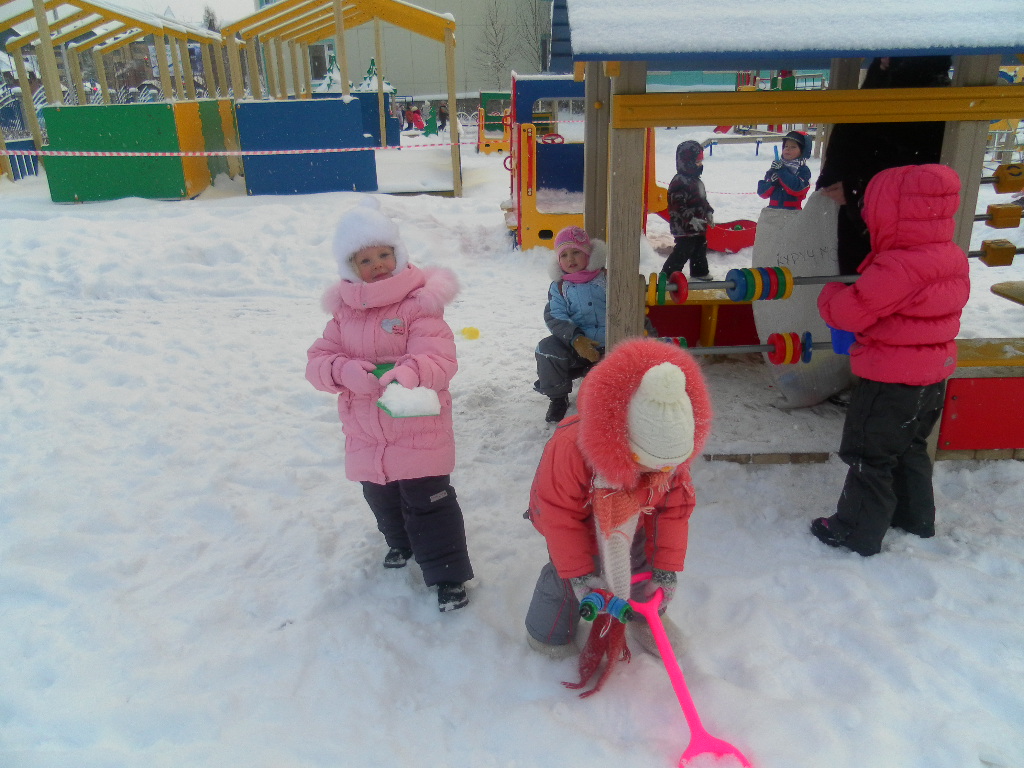 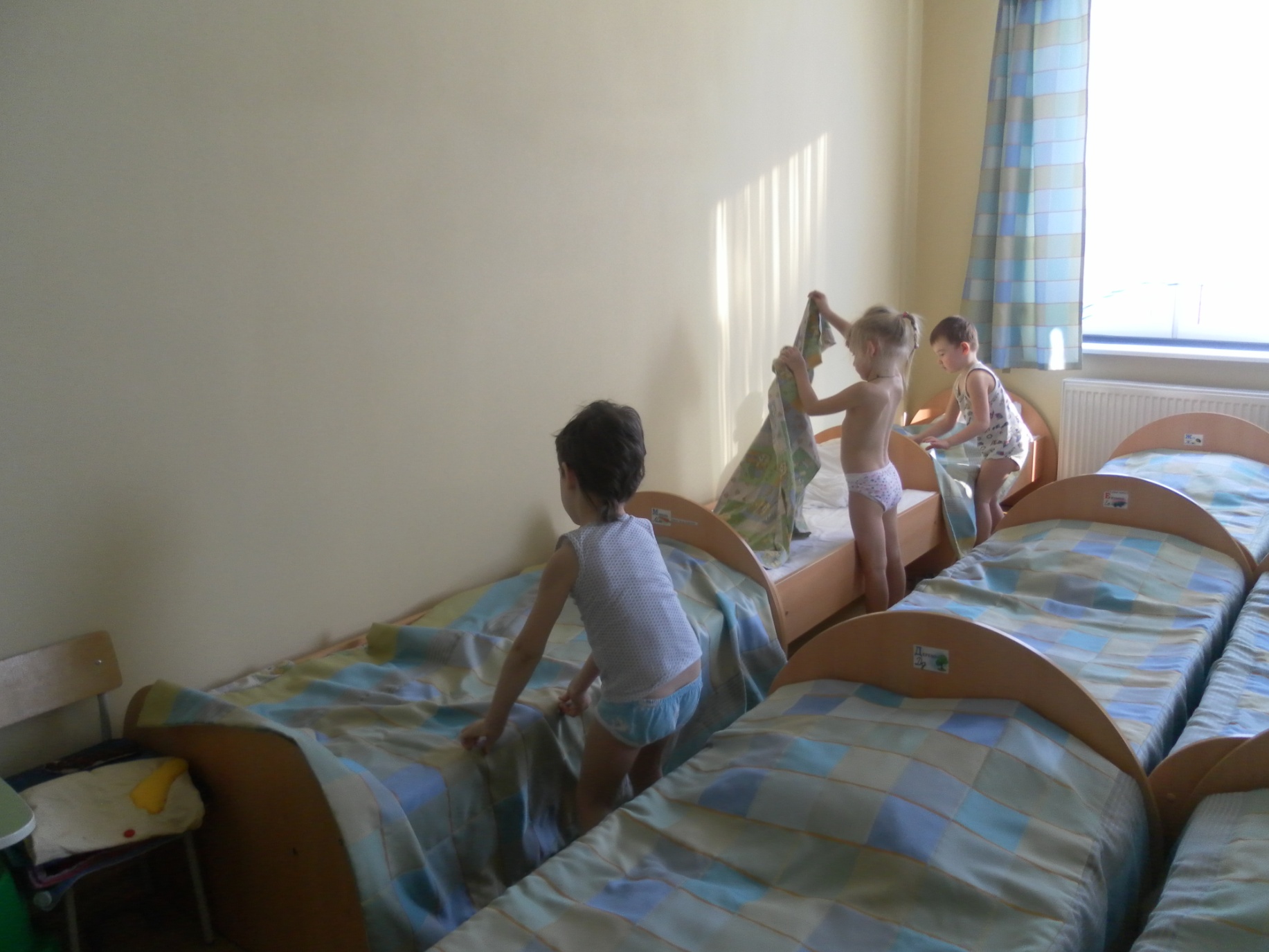 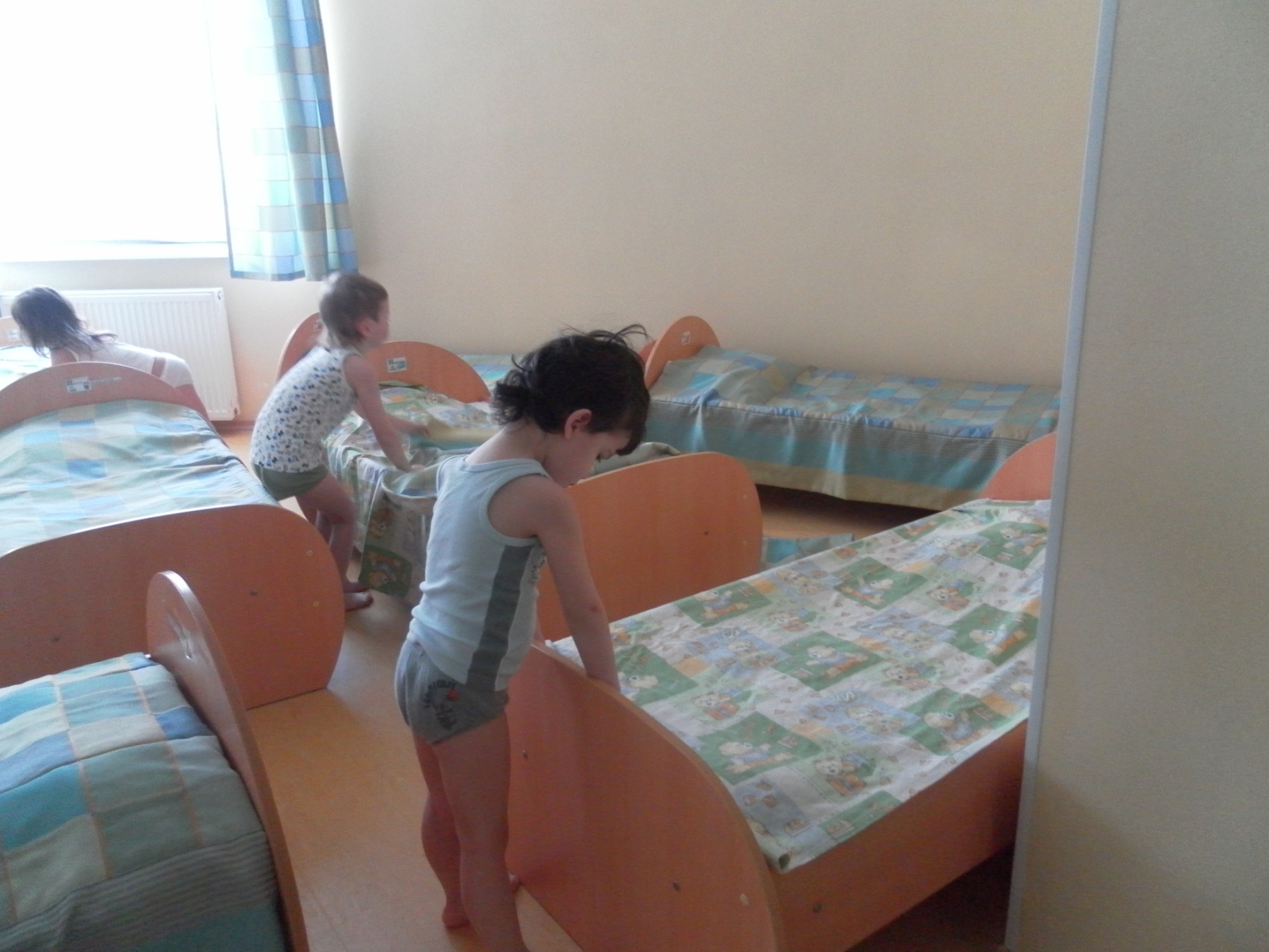 Ходьба по массажным коврикам
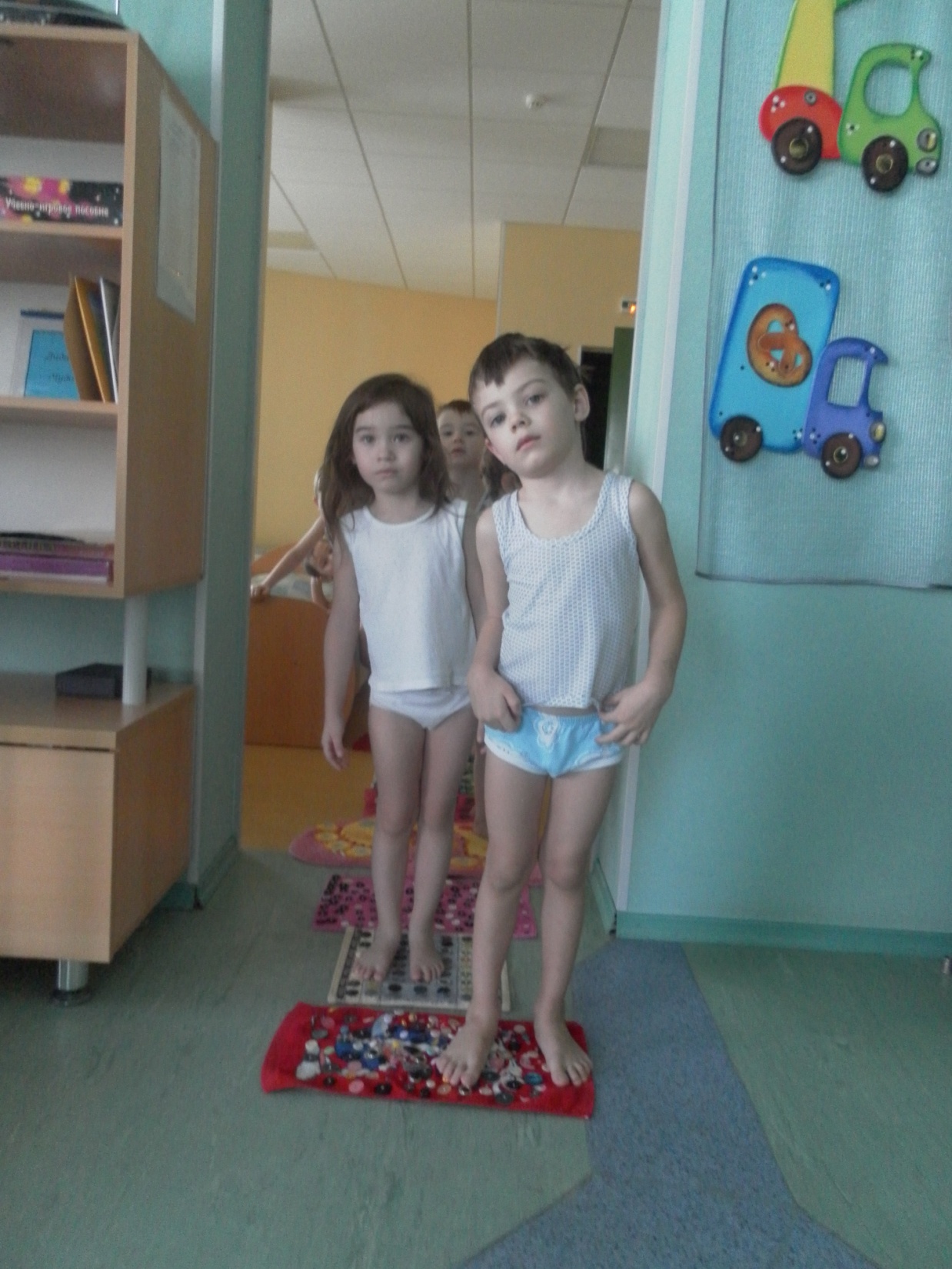 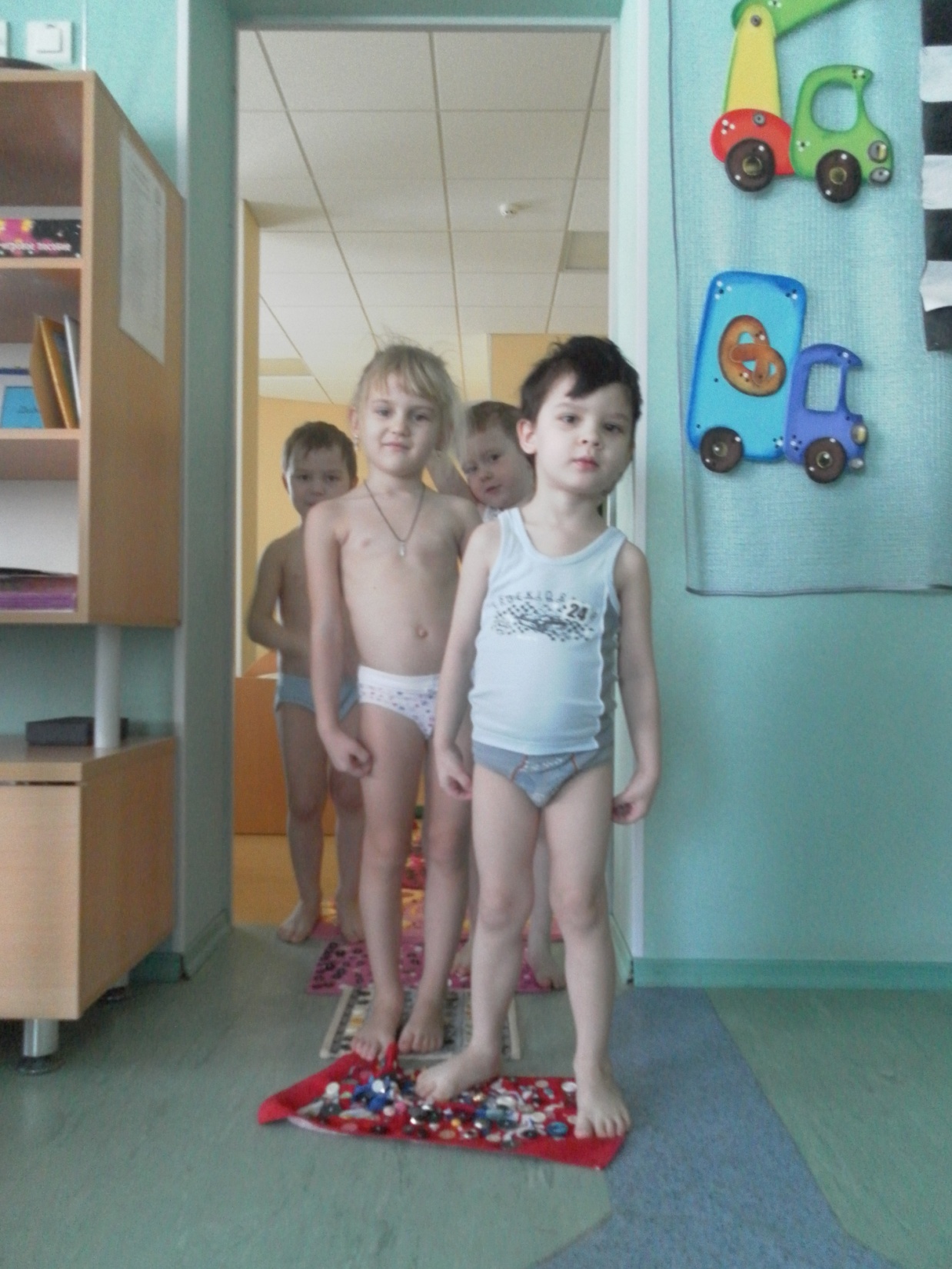 Спасибо за внимание!